Министерство образования Республики Мордовия ПортфолиоПилюгиной Ольги Евгеньевнывоспитателя МАДОУ «Центр развития ребенка-детский сад №7»
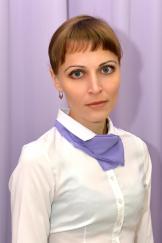 Дата рождения: 23.01.1986г.
Профессиональное образование: Государственное образовательное учреждение высшего профессионального образования «Мордовский государственный педагогический институт имени М.П. Евсевьева»
Квалификация: Учитель русского языка и литературы
Диплом: ВСГ 1156908
Дата выдачи: 30 июня 2008 года
Профессиональная переподготовка: Федеральное государственное бюджетное образовательное учреждение высшего образования «Мордовский государственный педагогический институт имени М.Е. Евсевьева»
Квалификация: Воспитатель
Диплом: 132401789545
Дата выдачи: 18 мая 2015 года
Общий трудовой стаж: 8 лет
Стаж педагогической работы (по специальности): 8 лет
Наличие квалификационной категории: первая 
Дата последней аттестации: 10.02.2016 приказ 137
http://ds7sar.schoolrm.ru/sveden/employees/25188/237928/
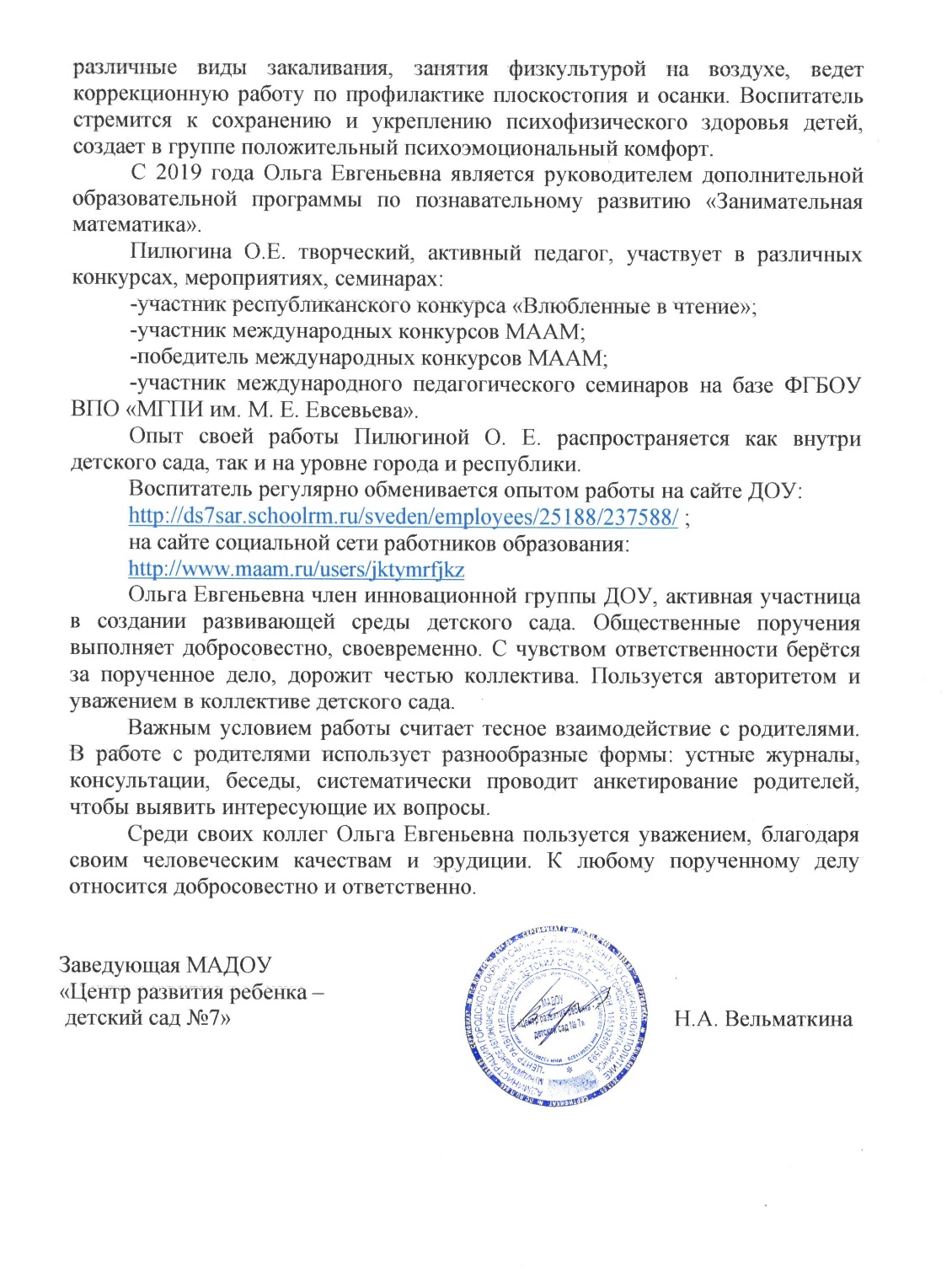 1. Участие в инновационной (экспериментальной) деятельности
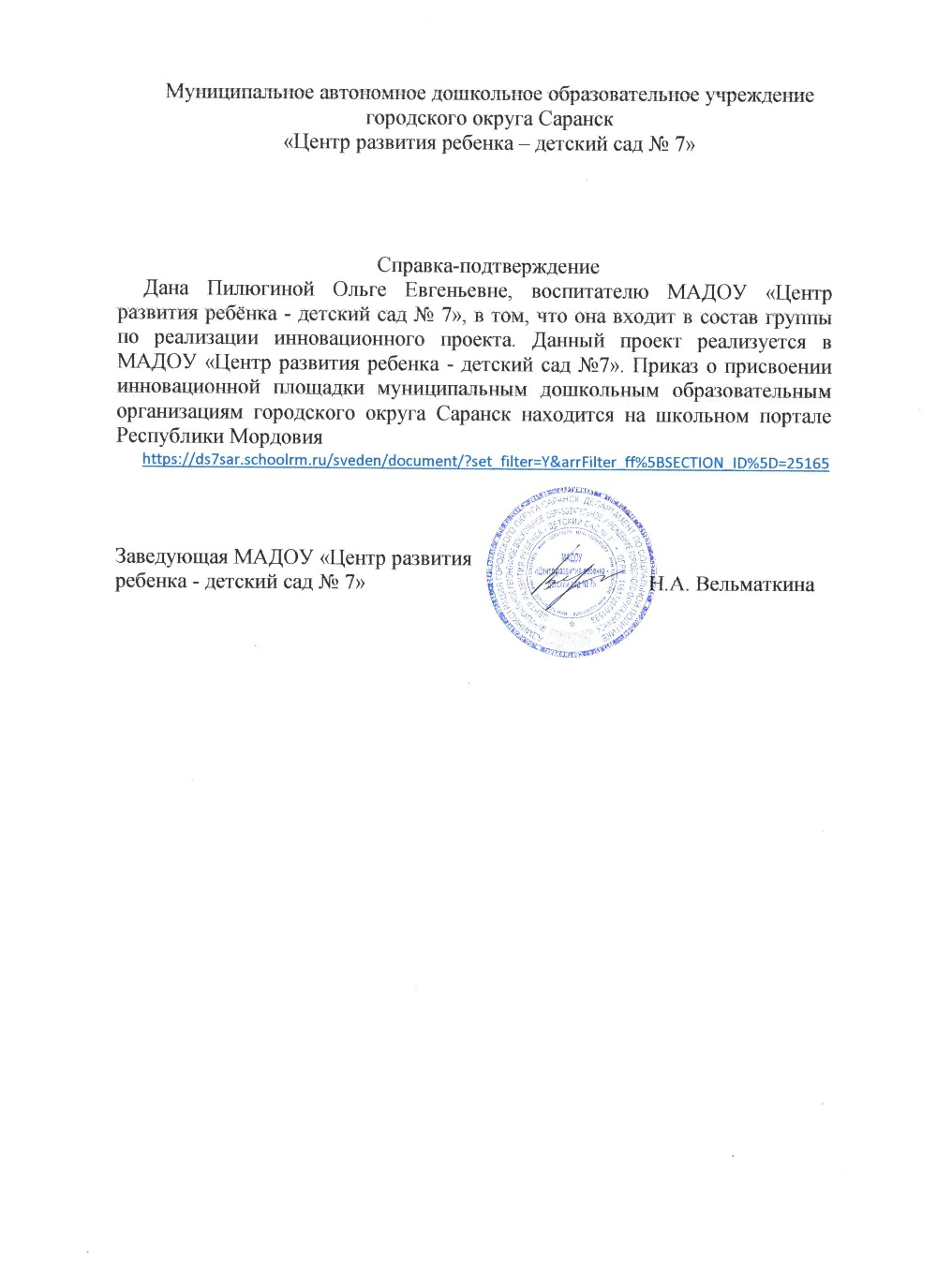 2. Наставничество
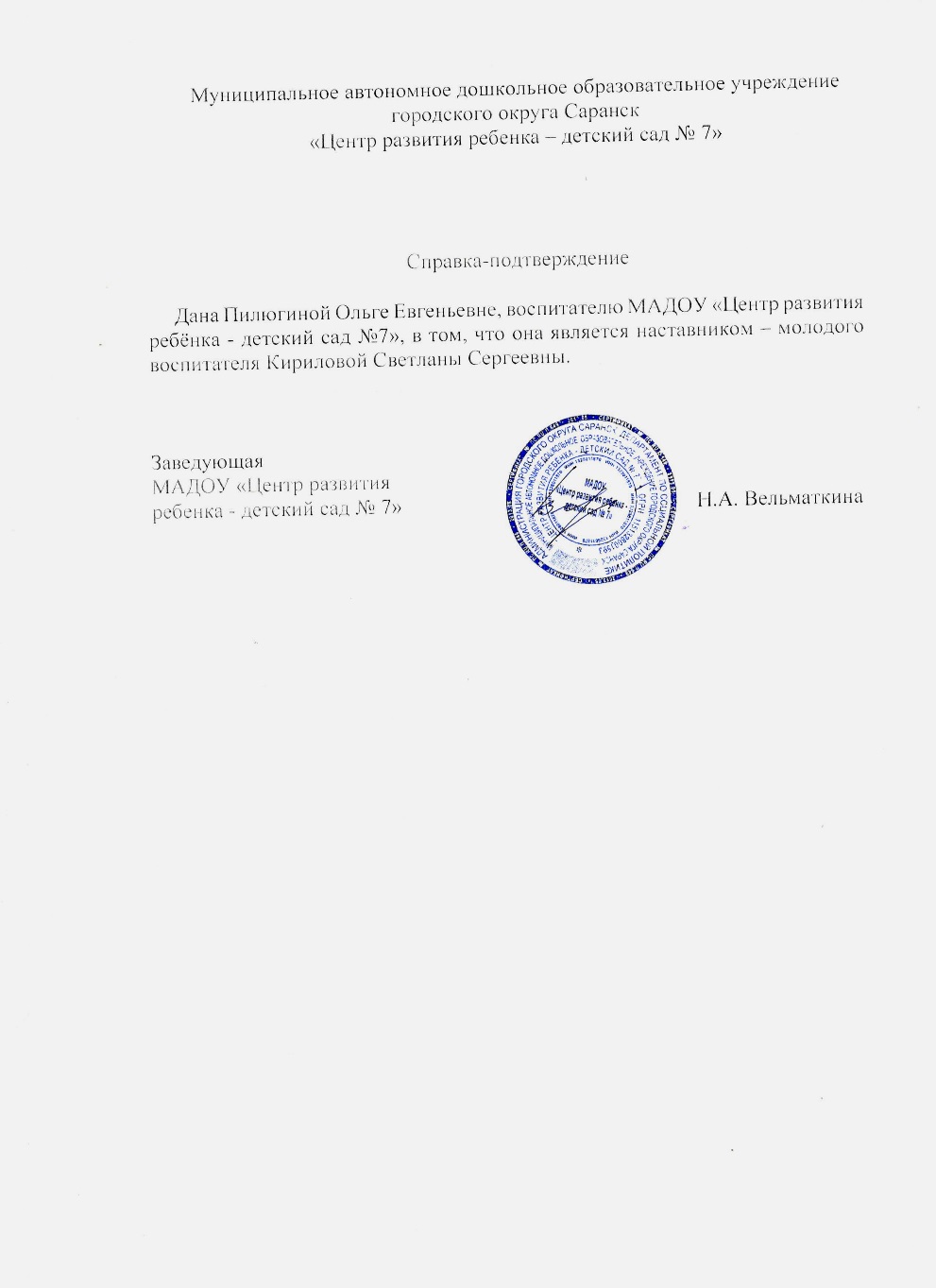 3. Наличие публикаций
Международный уровень: 6
 http://www.maam.ru/detskijsad/didakticheskaja-igra-takie-raznye- gribochki.html
http://www.maam.ru/detskijsad/otchet-o-letnei-ozdorovitelnoi-rabote-v- srednei-grupe.html
http://www.maam.ru/detskijsad/razvitie-tvorcheskogo-potenciala-detei- sredstvami-izobrazitelnoi-dejatelnosti.html
http://www.maam.ru/detskijsad/detskii-master-klas-novogodnii- snegovik-tima.html

Республиканский уровень: 4
Журнал «Народное образование Республики Мордовия»
Статья конспект комплексного занятия «Люблю березку русскую»
Журнал «Народное образование Республики Мордовия»
Формирование экологической культуры у детей дошкольного возраста в процессе ознакомления с природой родного края»
Журнал «Народное образование Республики Мордовия
«Экологические игры как средство социализации дошкольников в общество»
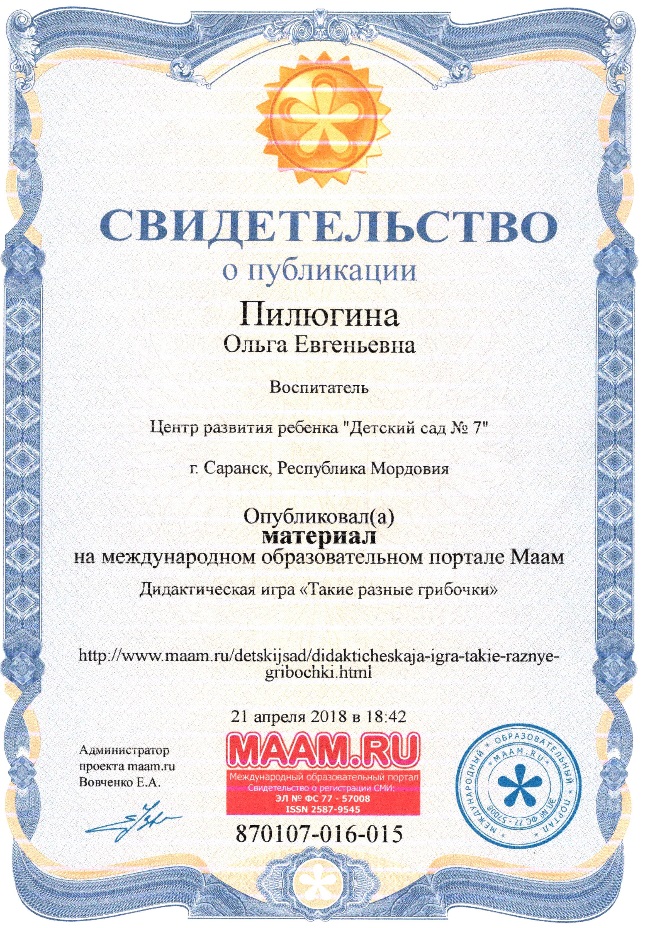 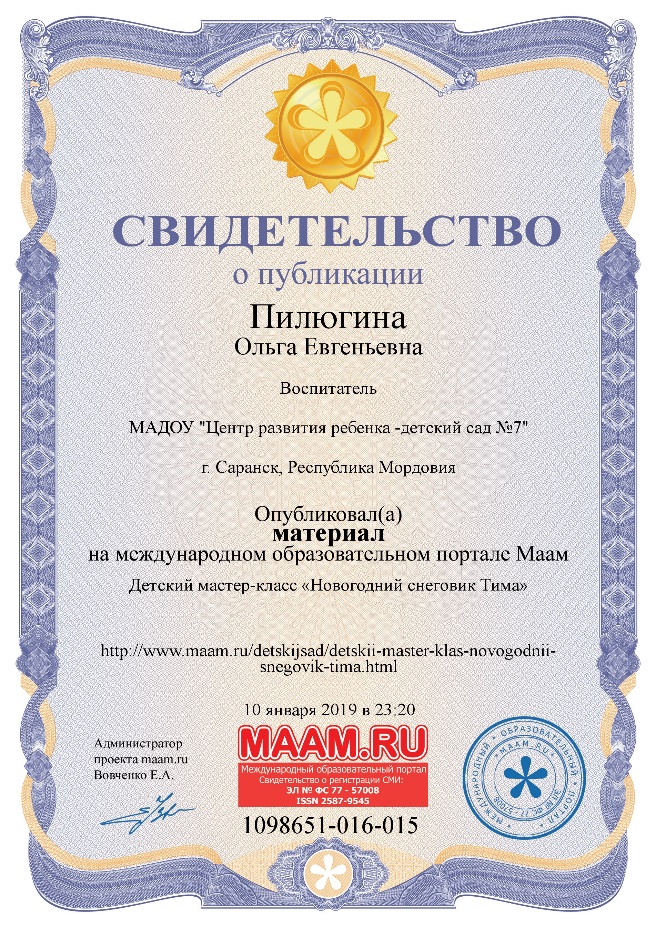 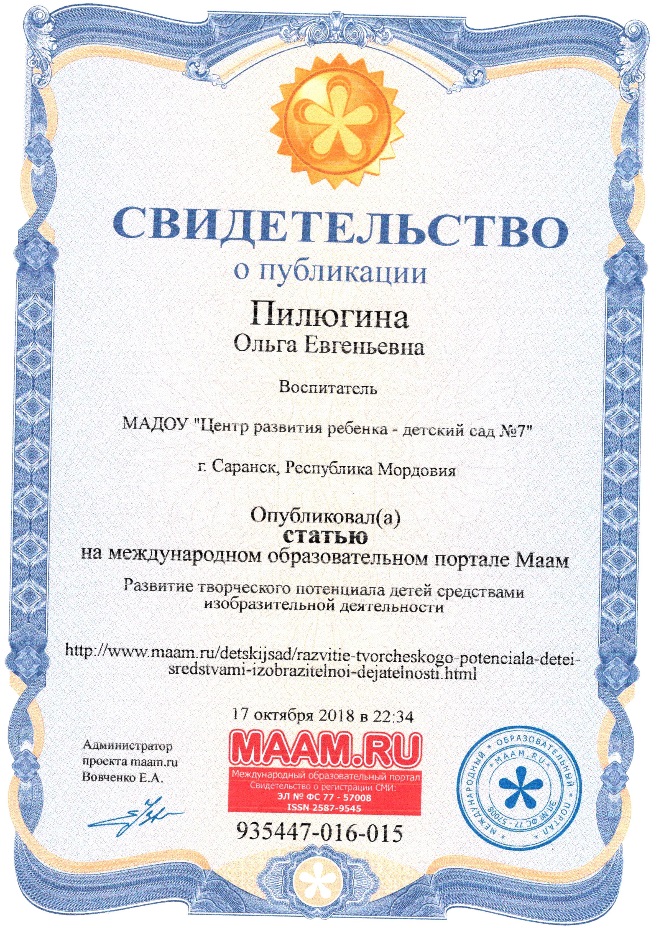 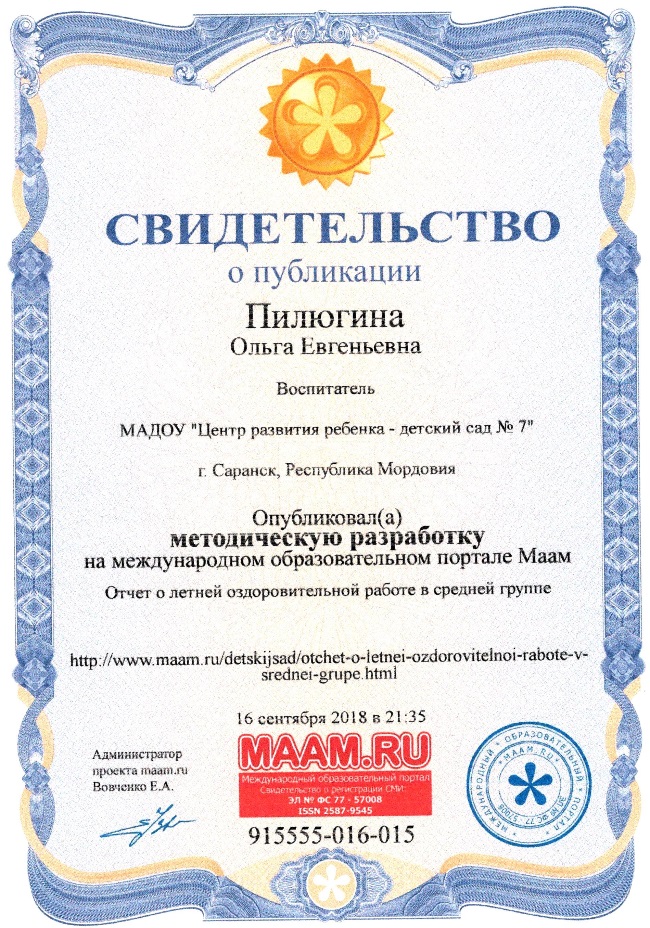 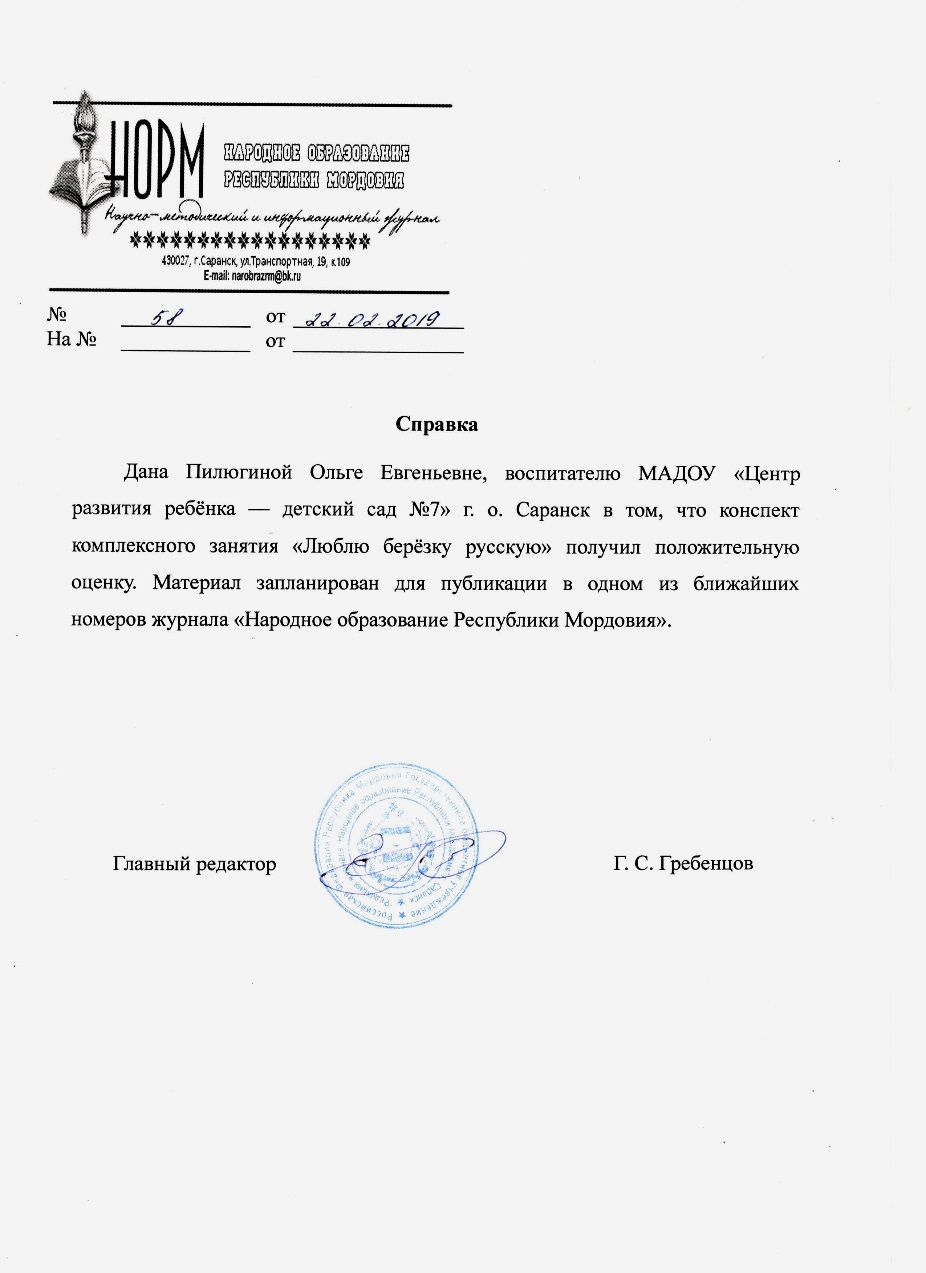 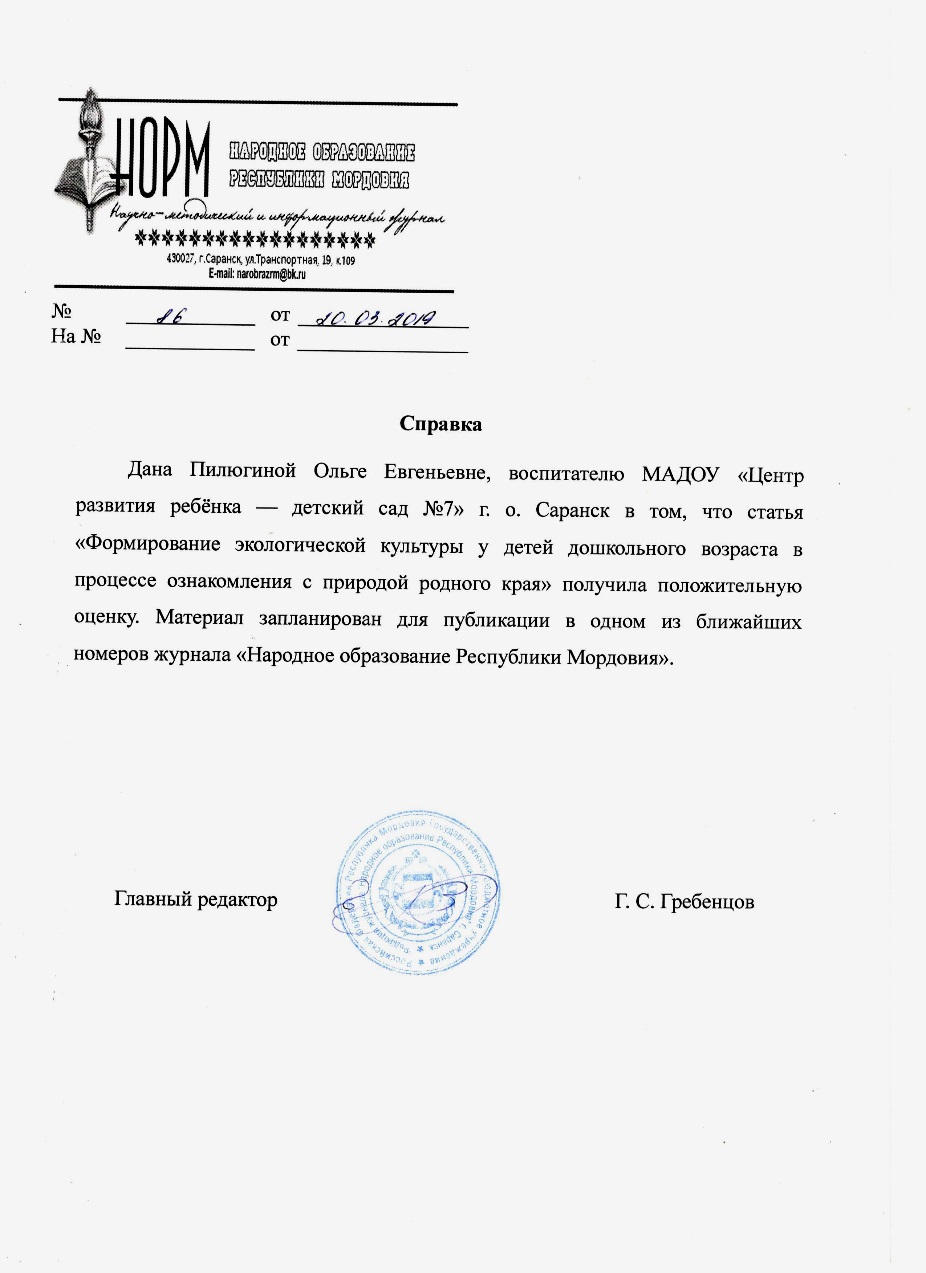 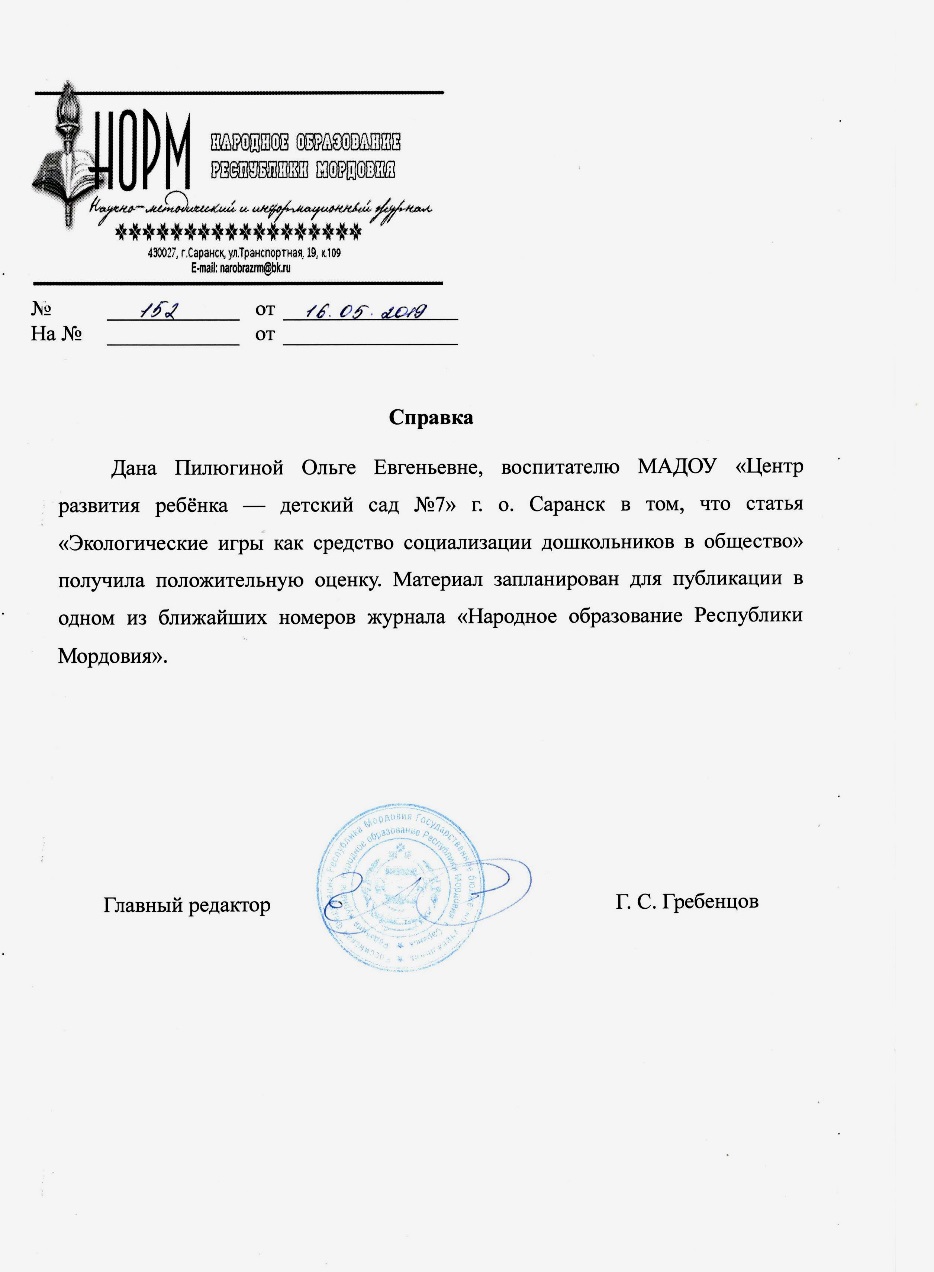 4. Результаты участия воспитанников в: конкурсах, выставках, турнирах, соревнованиях, акциях, фестивалях
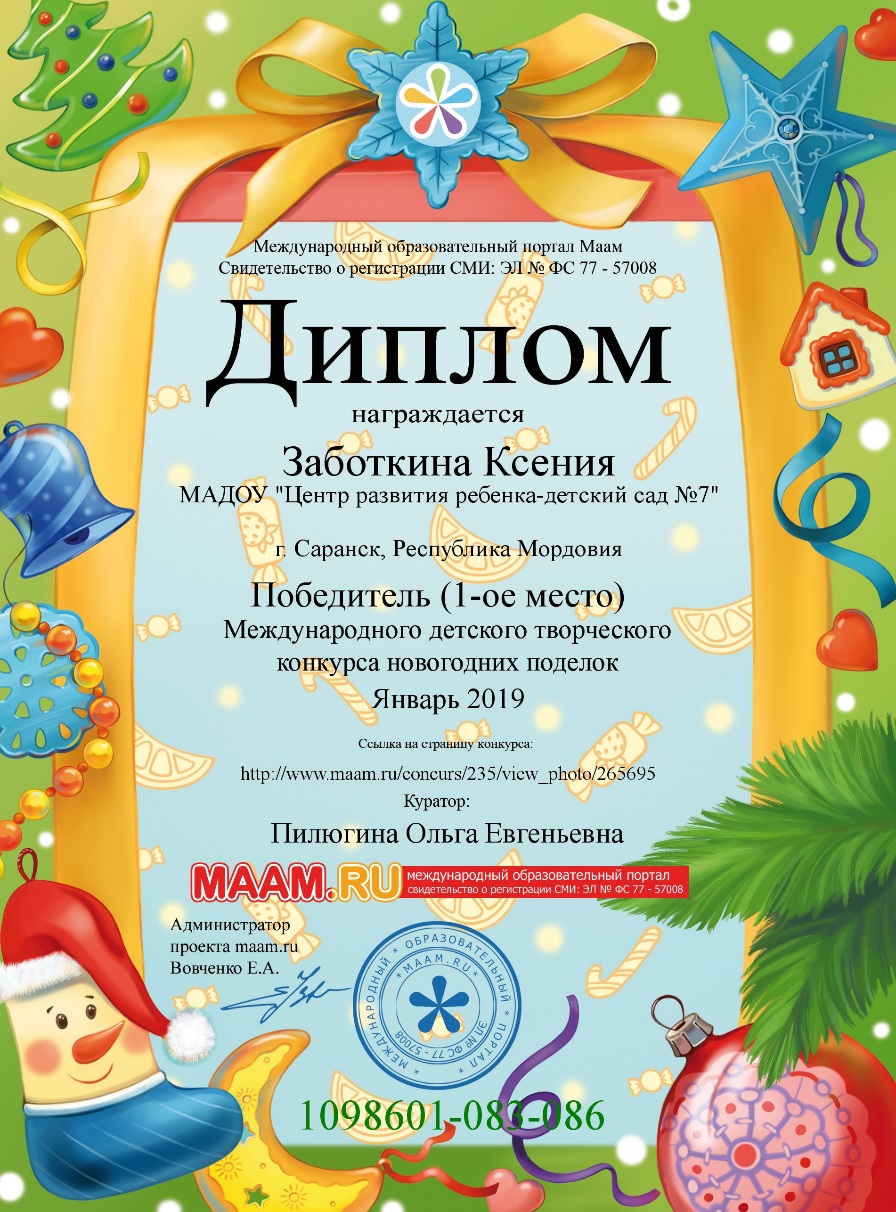 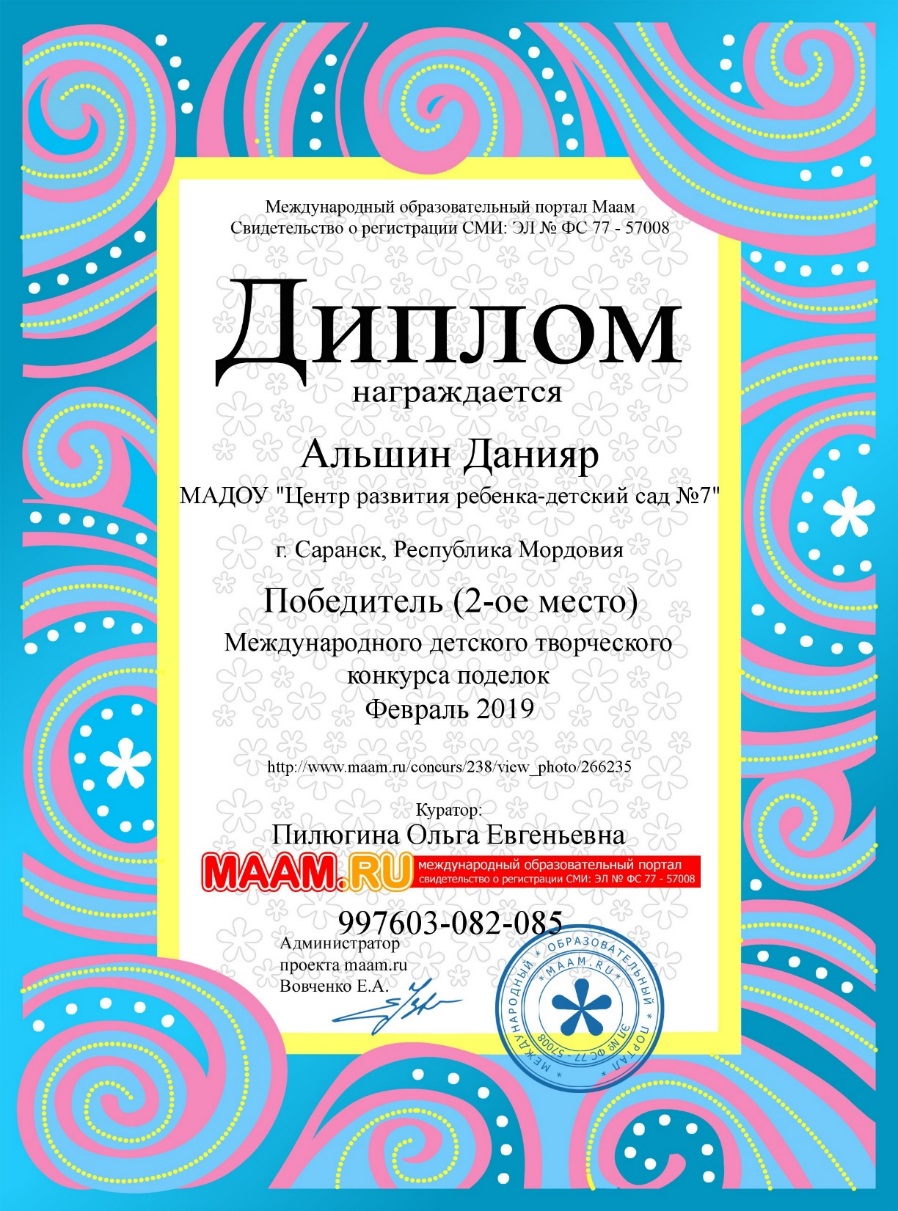 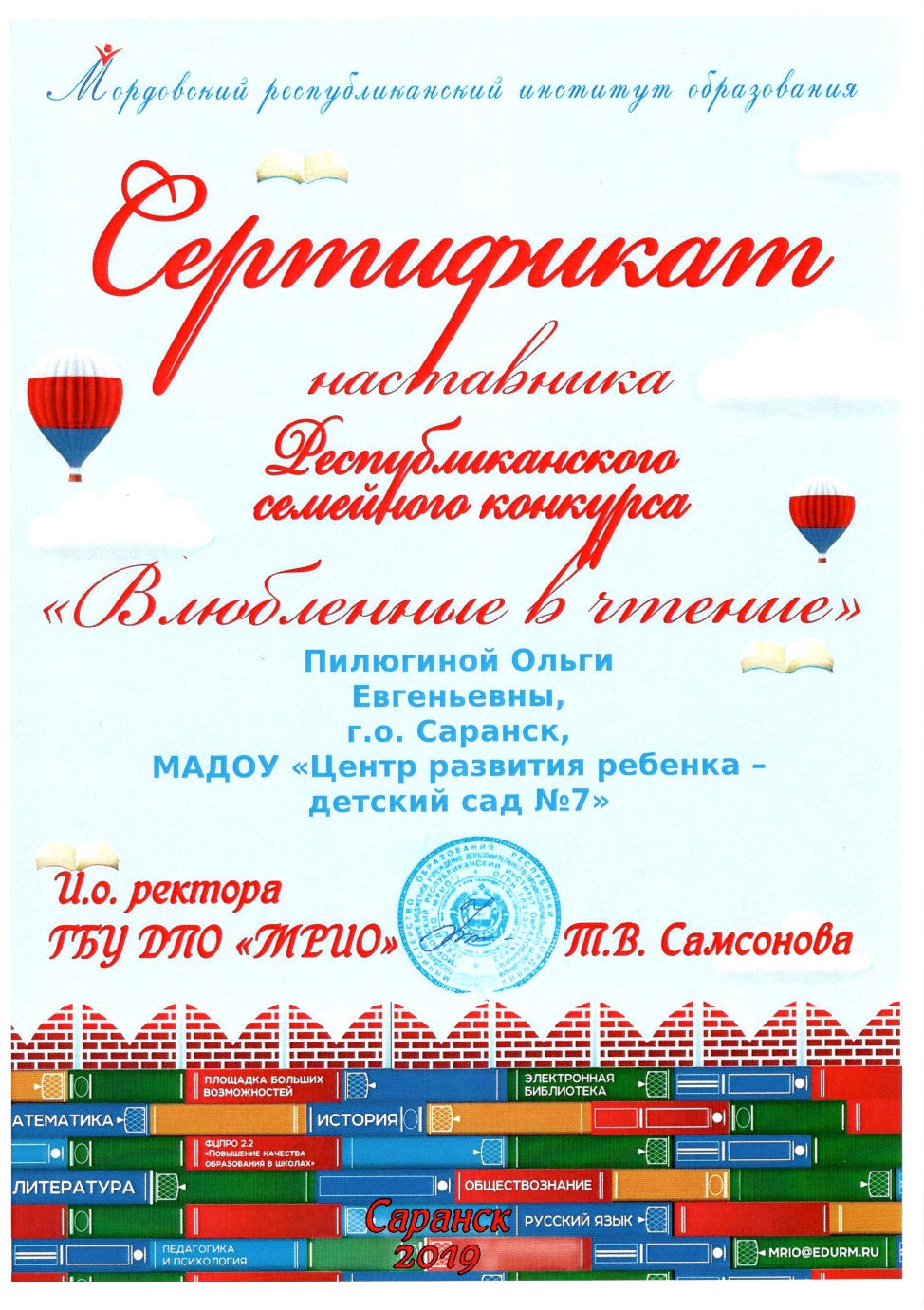 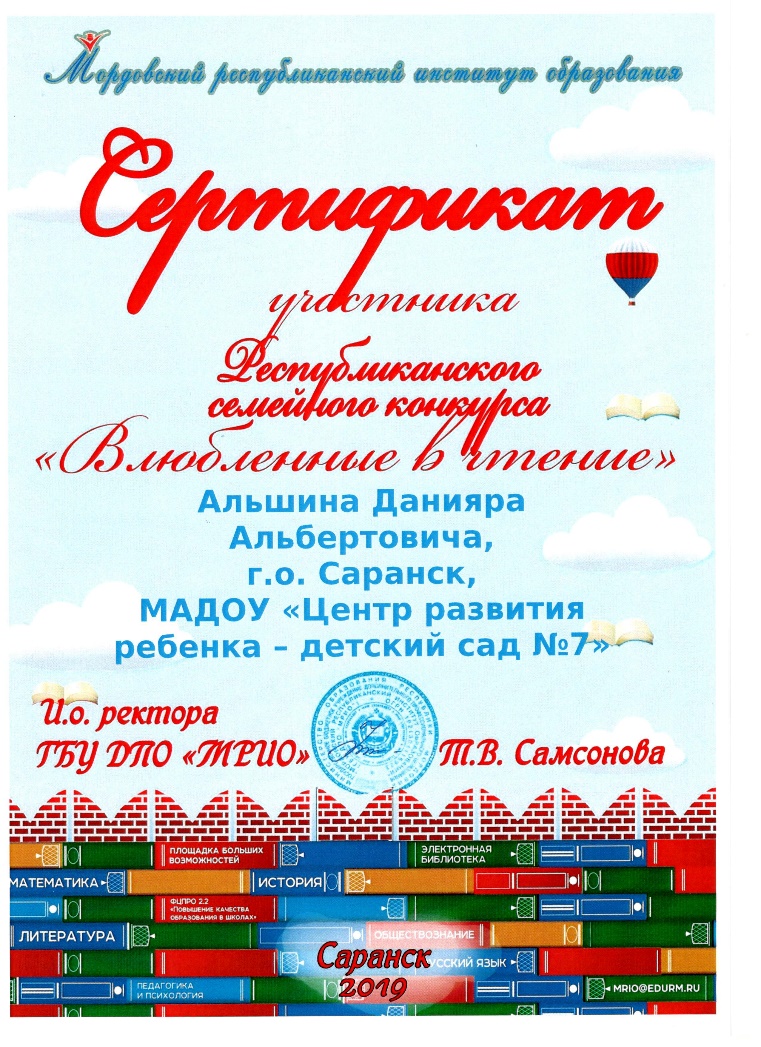 5. Наличие авторских программ, методических пособий
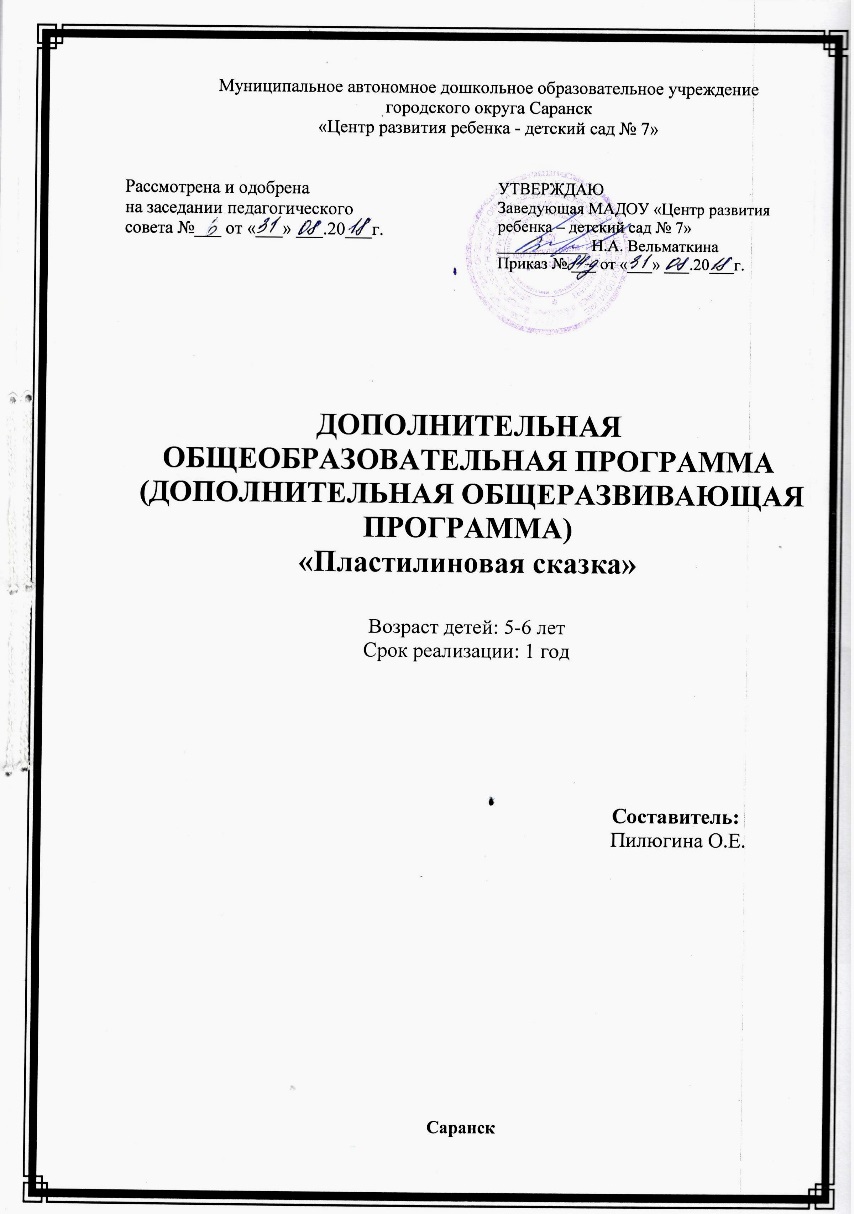 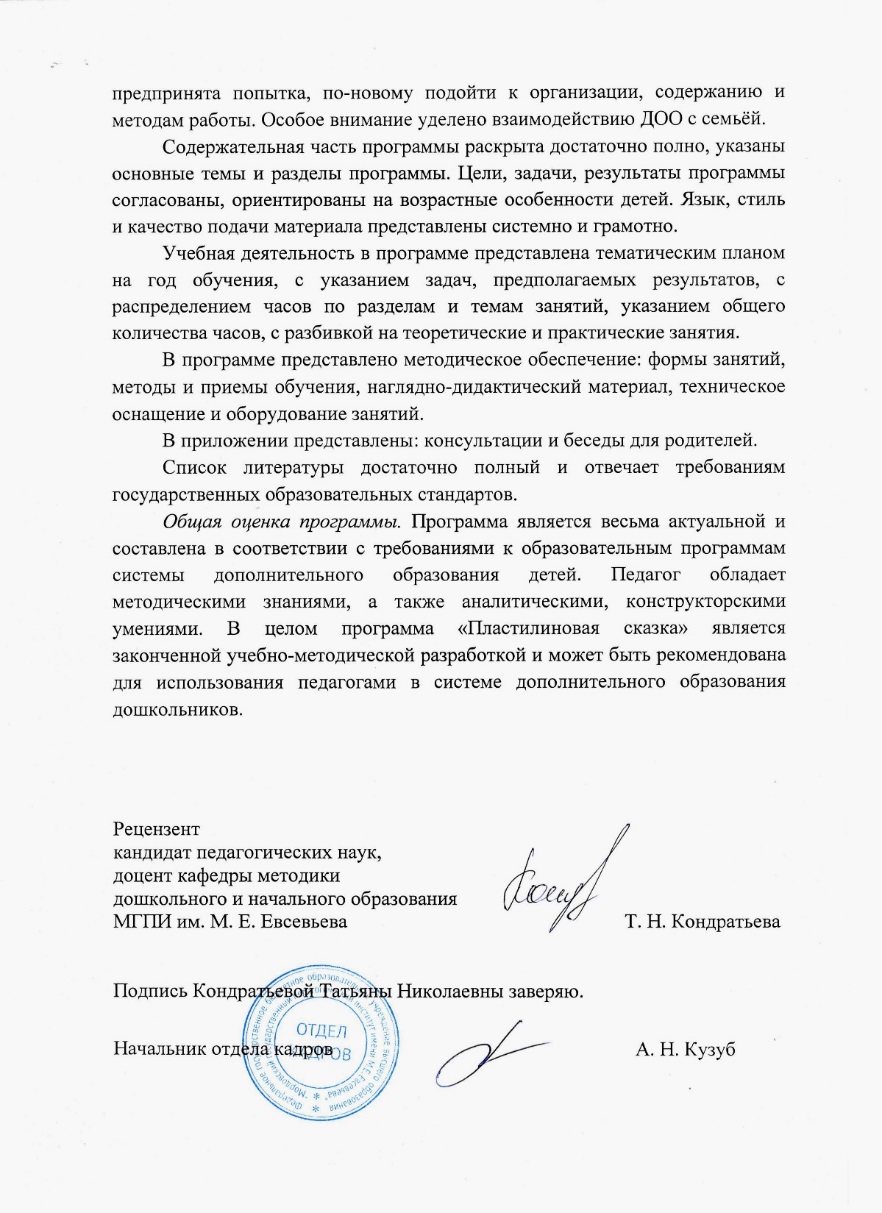 6. Выступление на научно-практических конференциях, педагогических чтениях, семинарах, секциях, методических объединениях
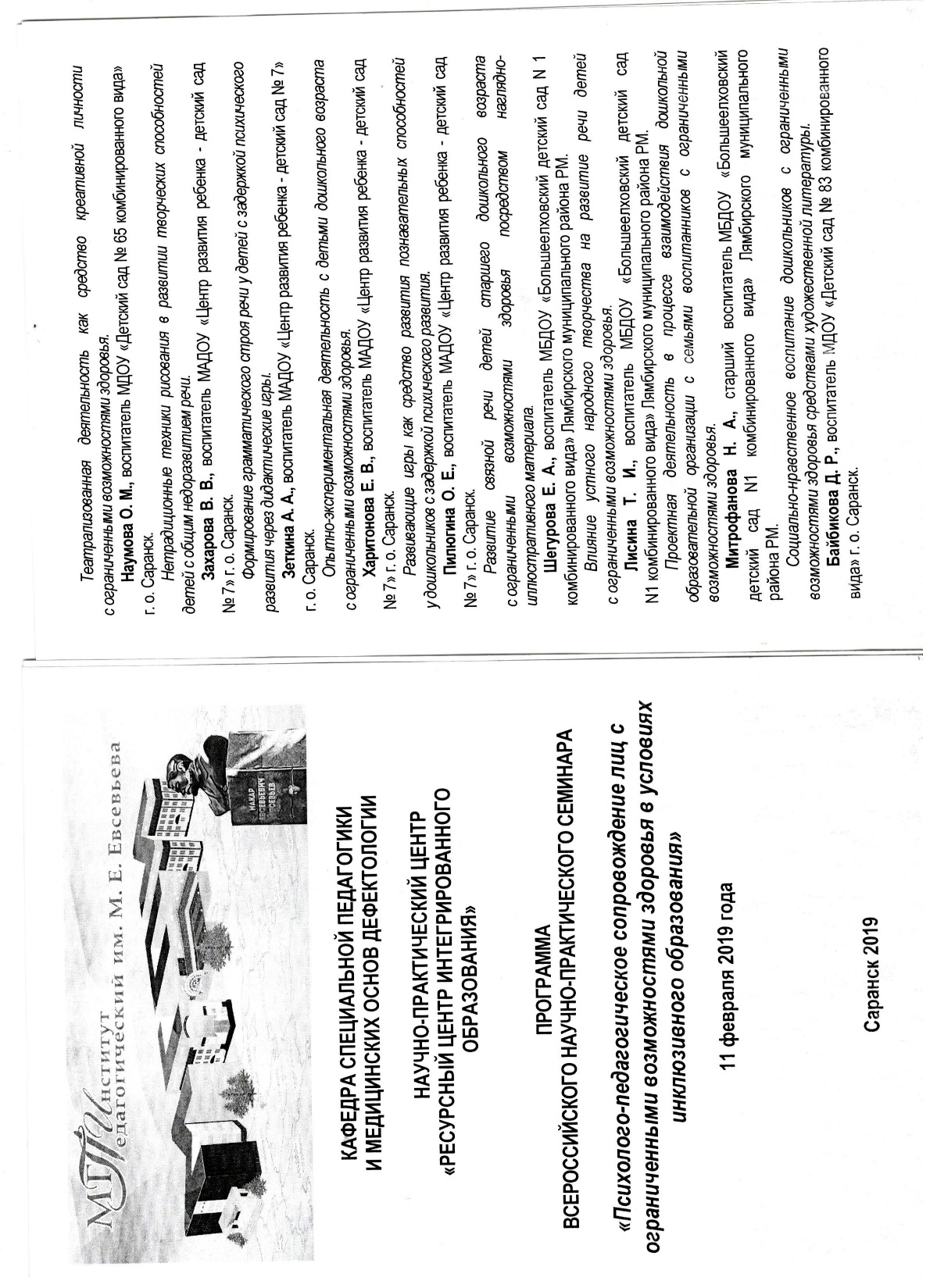 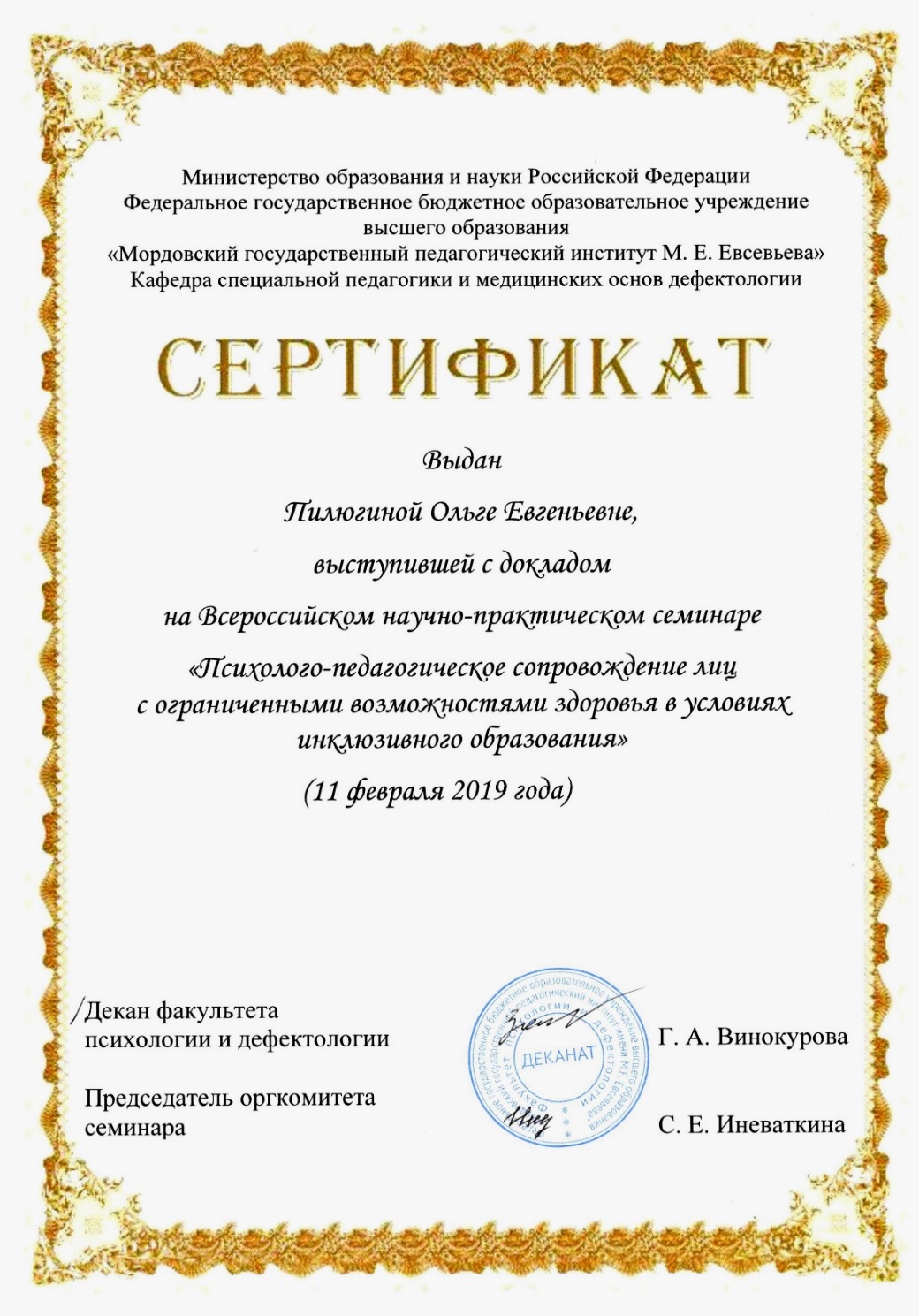 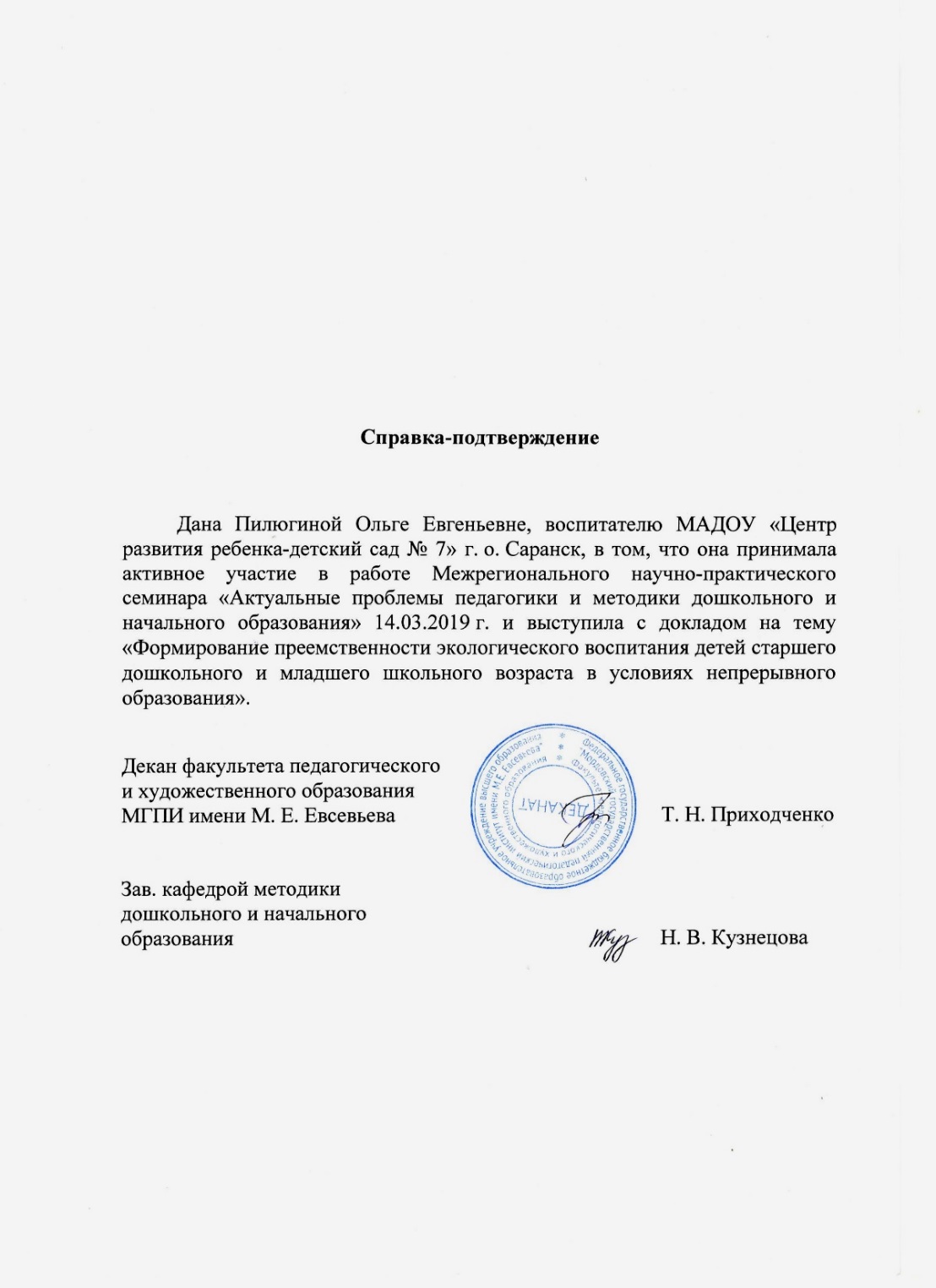 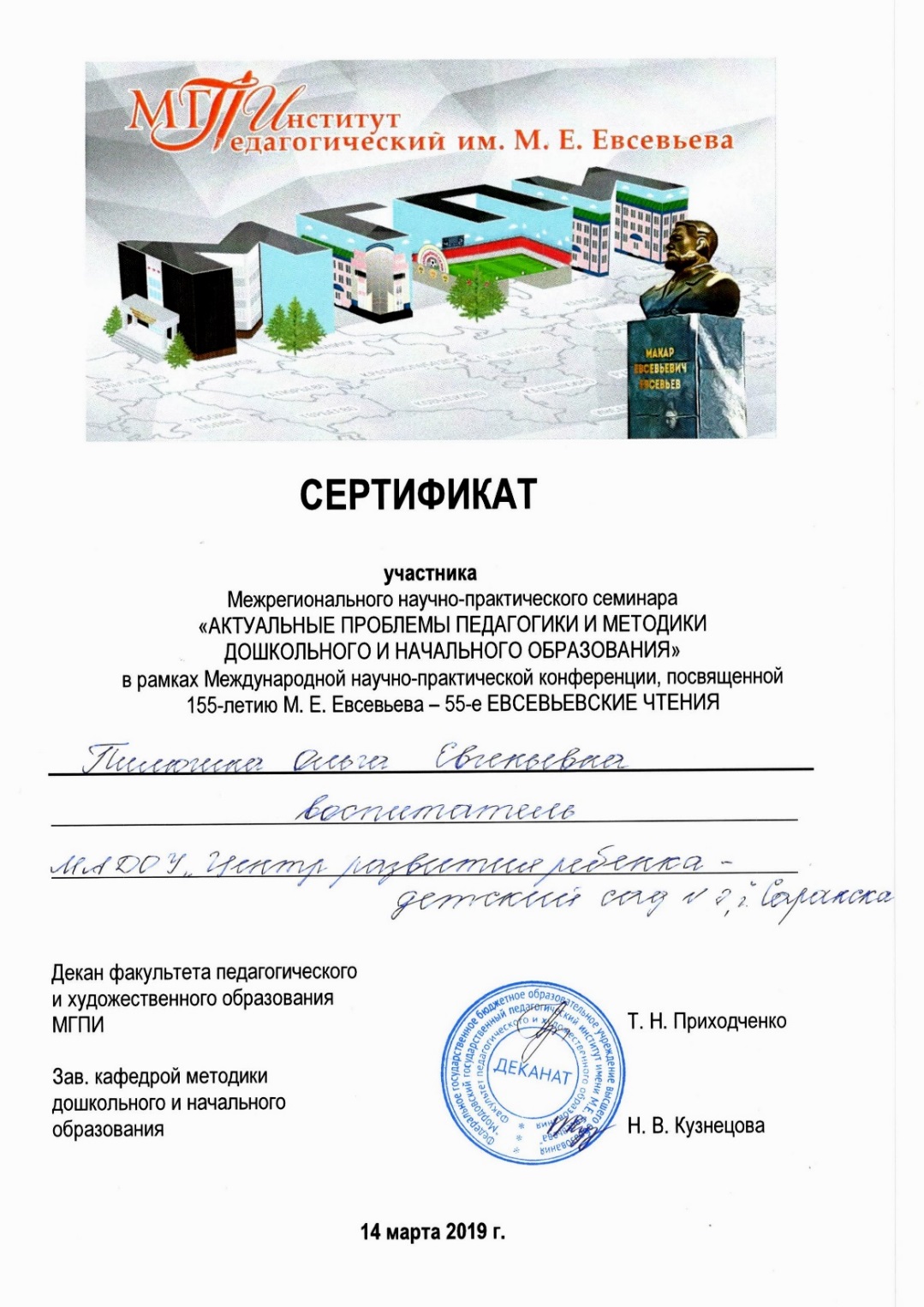 7. Проведение открытых занятий, мастер – классов, мероприятий
http://www.maam.ru/detskijsad/detskii-master-klas-novogodnii- snegovik-tima.html
8. Экспертная деятельность
9. Общественно-педагогическая активность педагога: участие в комиссиях, педагогических сообществах, в жюри конкурсов
10. Позитивные результаты работы с воспитанниками:
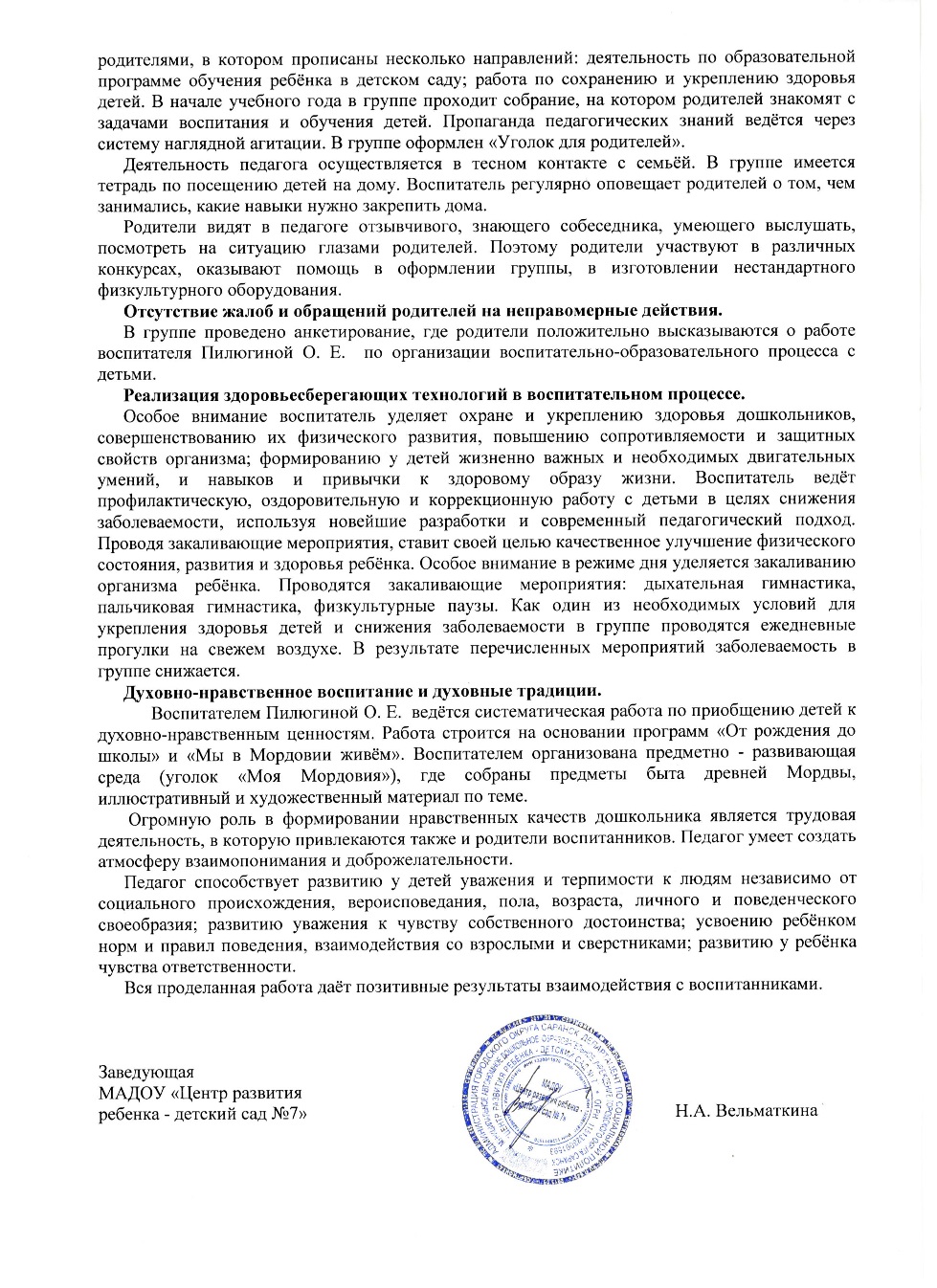 11. Качество взаимодействия с родителями
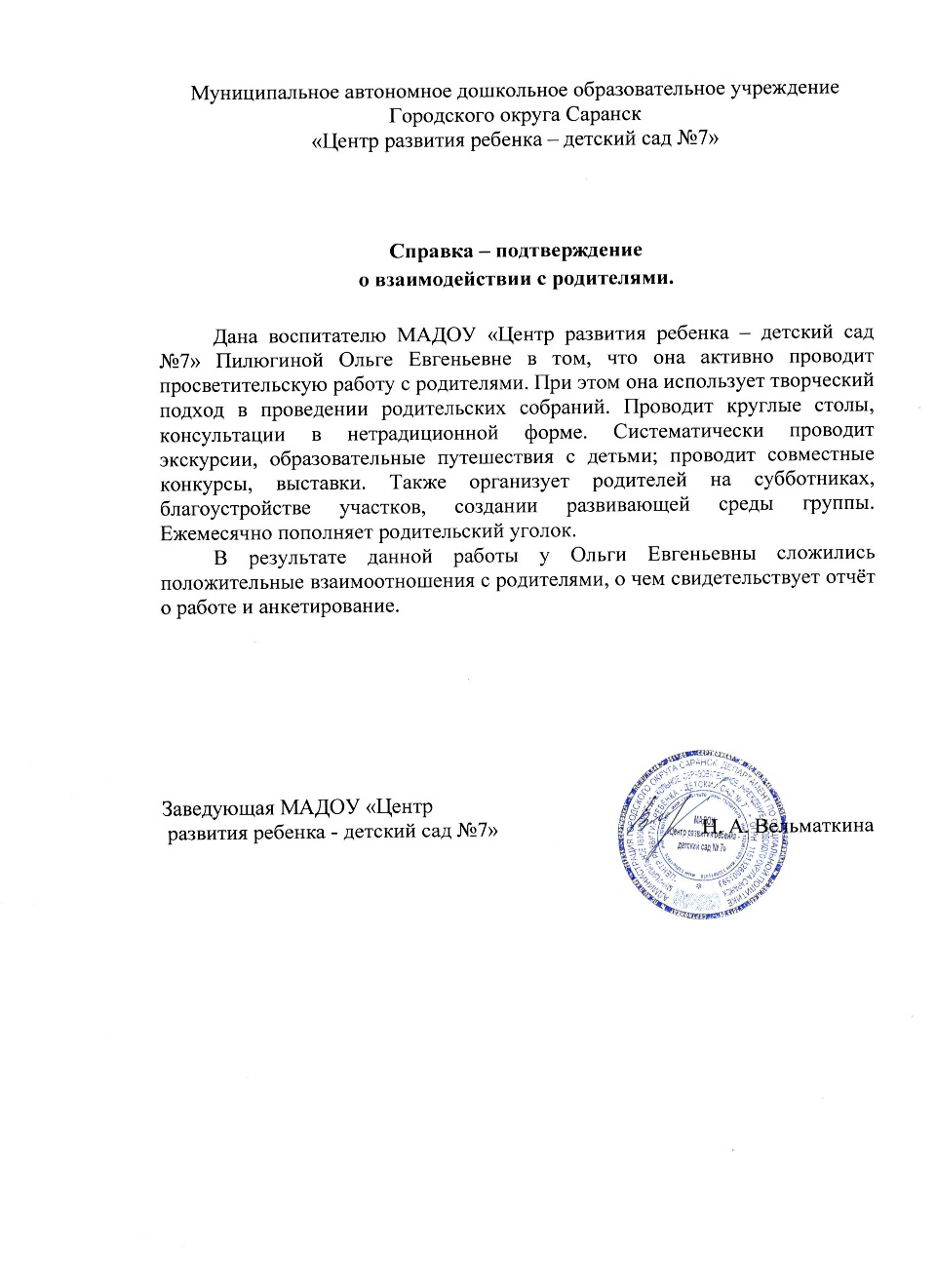 12. Работа с детьми из социально-неблагополучных семей
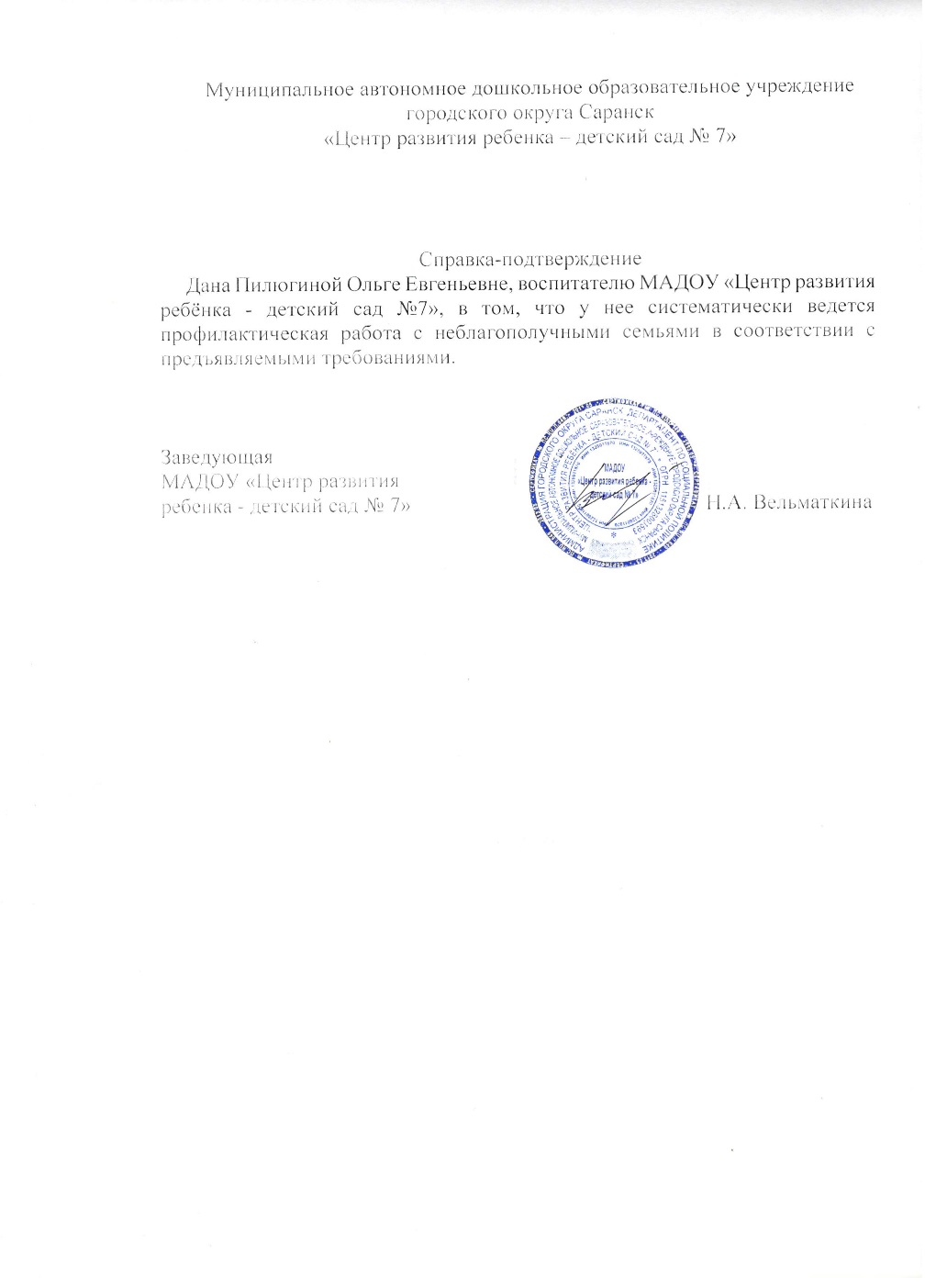 13. Участие педагога в профессиональных конкурсах.
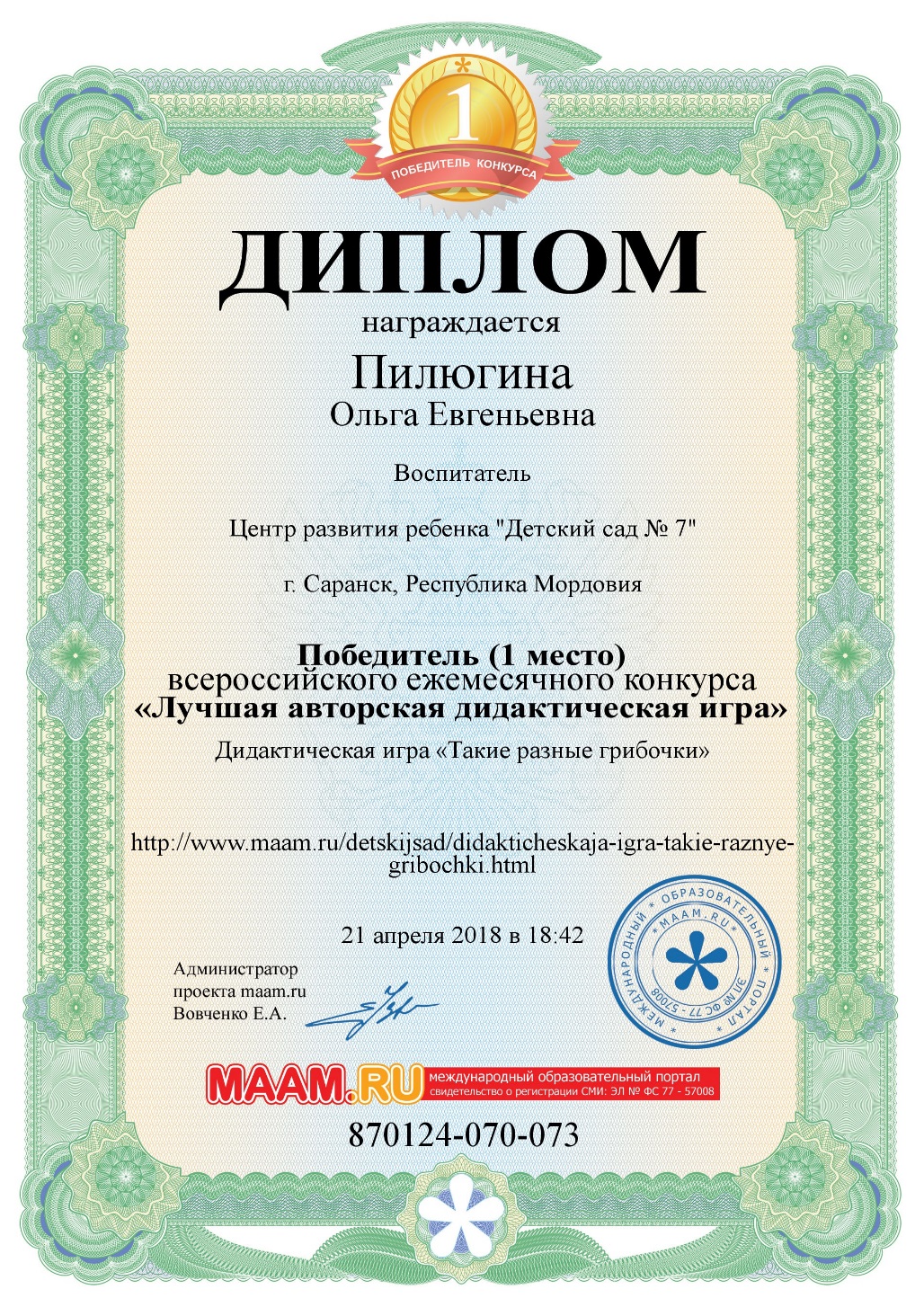 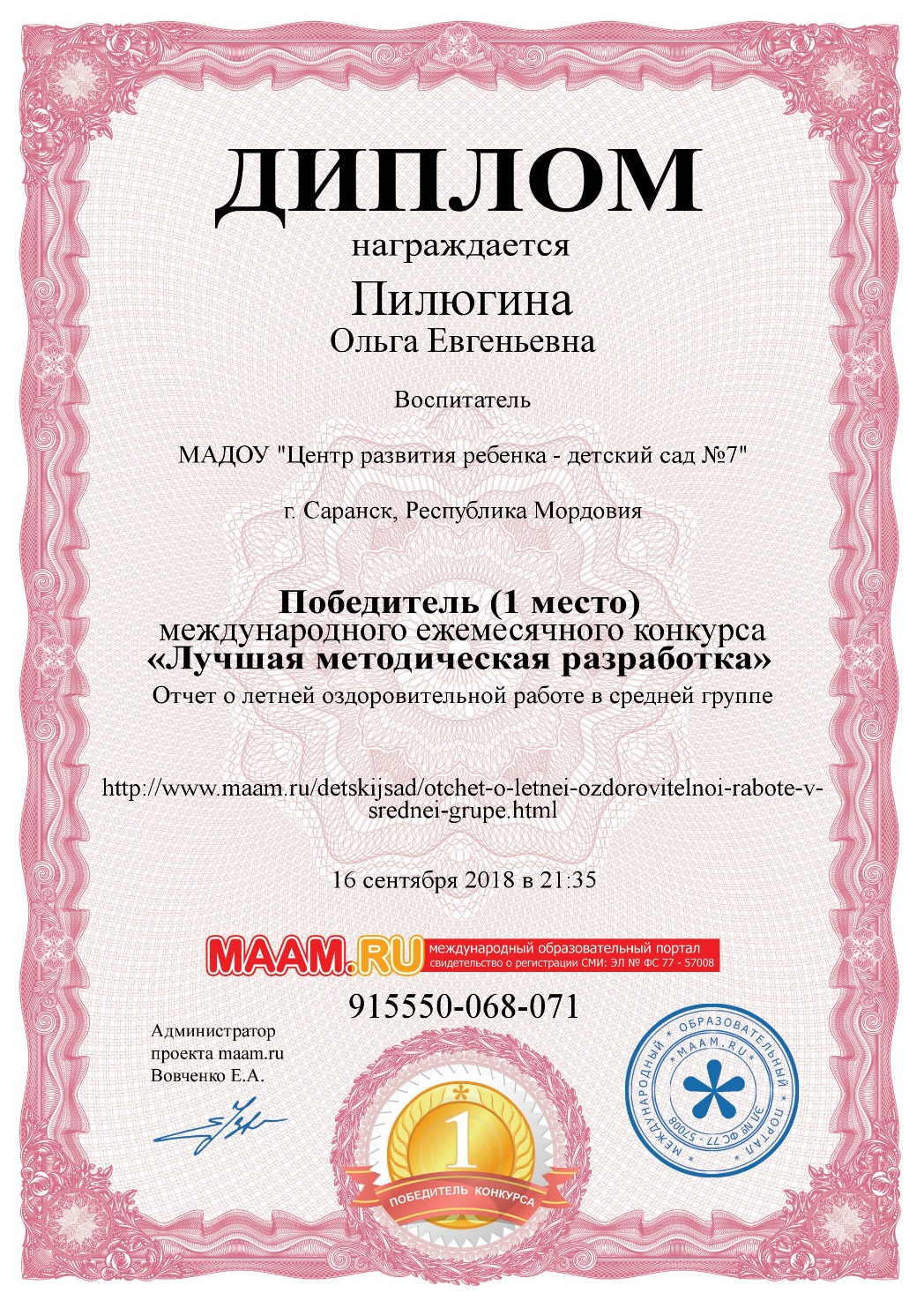 14. Награды и поощрения
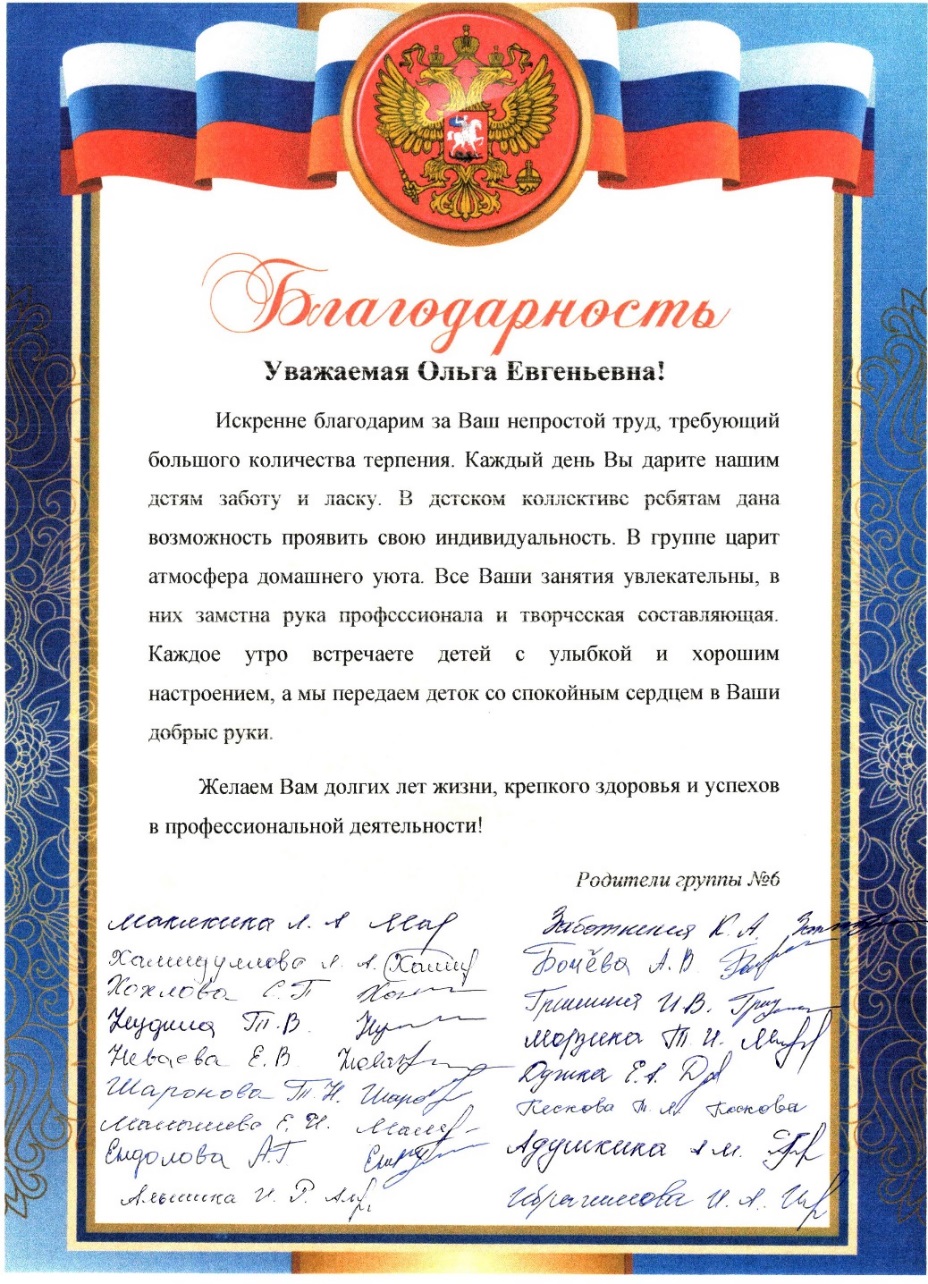 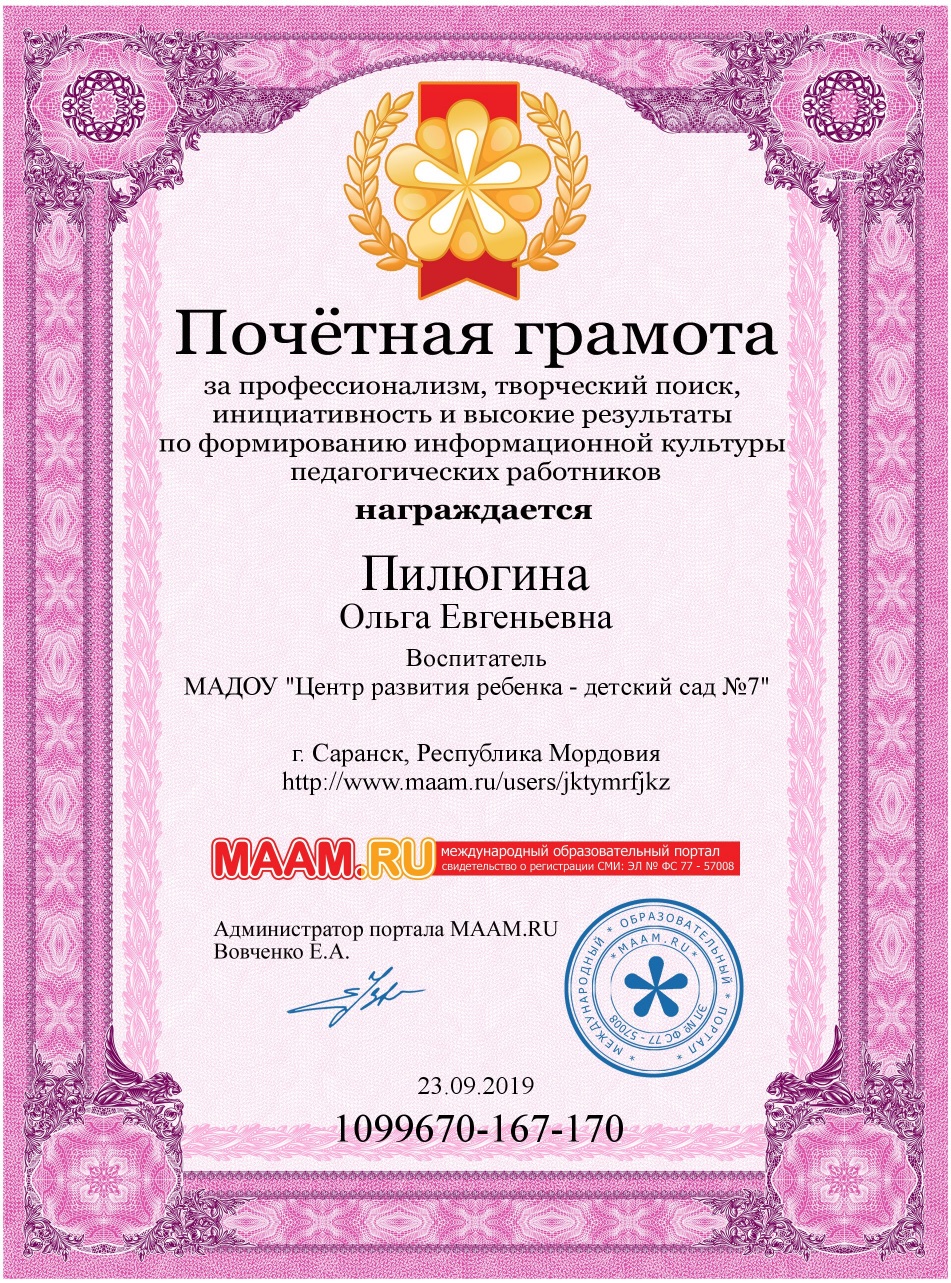 Спасибо за внимание.